ТРАНСПОРТНЕ МАШИНЕ
ТРАНСПОРТНЕ МАШИНЕ
МАШИНЕ СПОЉАШЊЕГ ТРАНСПОРТА
Пренос робе и људи на веће удаљености
МАШИНЕ УНУТРАШЊЕГ ТРАНСПОРТА
Превоз робе унутар неког објекта, градилишта или предузећа
МАШИНЕ СПОЉАШЊЕГ ТРАНСПОРТА према месту одвијања
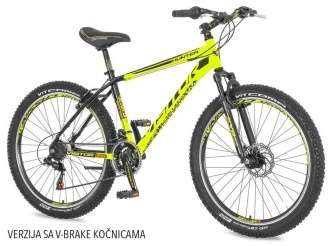 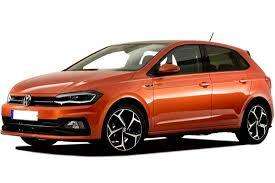 МАШИНЕ ДРУМСКОГ САОБРАЋАЈА
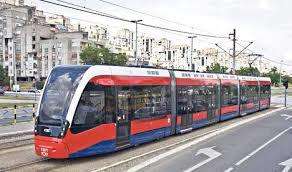 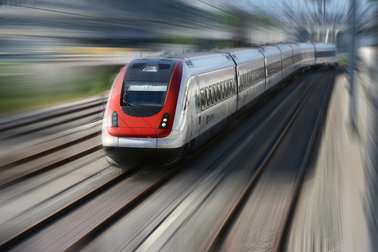 МАШИНЕ ЖЕЛЕЗНИЧКОГ САОБРАЖАЈА
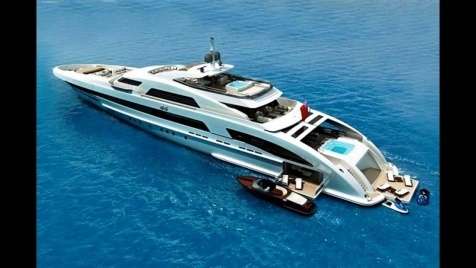 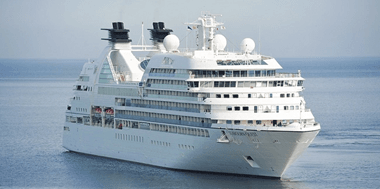 МАШИНЕ ВОДЕНОГ САОБРАЋАЈА
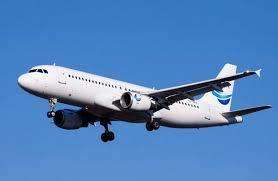 МАШИНЕ ВАЗДУШНОГ САОБРАЋАЈА
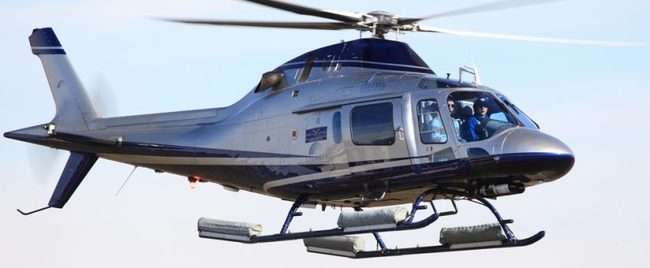 ОСНОВНИ ДЕЛОВИ БИЦИКЛА
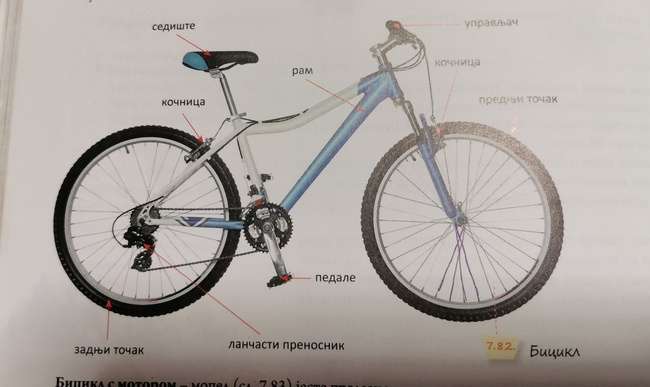 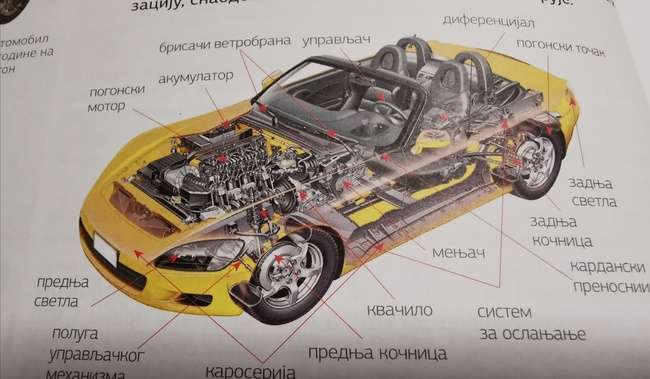 ОСНОВНИ ДЕЛОВИ АУТОМОБИЛА
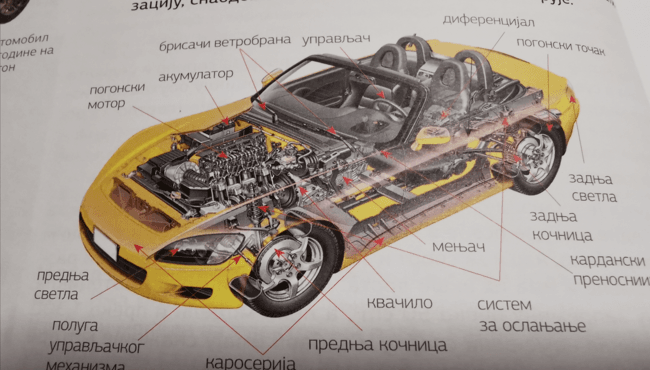 ОСНОВНИ ДЕЛОВИ БРОДА
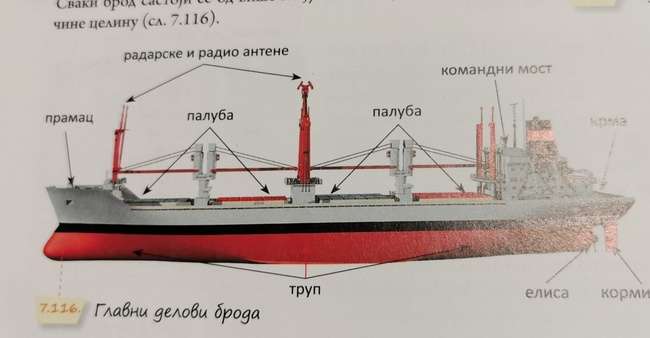 ОСНОВНИ ДЕЛОВИ АВИОНА
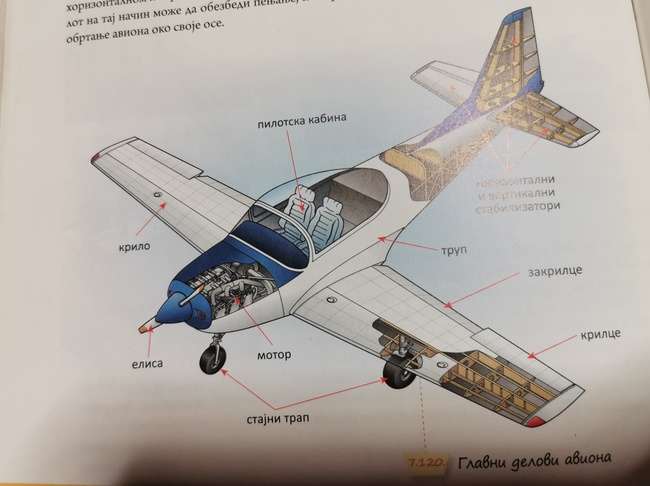 МАШИНЕ УНУТРАШЊЕГ ТРАНСПОРТА
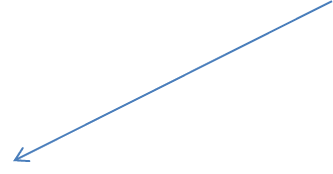 МАШИНЕ НЕПРЕКИДНОГ ТРАНСПОРТА
МАШИНЕ ПРЕКИДНОГ ТРАНСПОРТА
ТРАКАСТИ ТРАНСПОРТЕР
ЕЛЕВАТОР
ЗАВОЈНИ ТРАНСПОРТЕР
ПОКРЕТНЕ СТЕПЕНИЦЕ
ДИЗАЛИЦЕ
ПОДИЗАЧИ
МОСТНА ДИЗАЛИЦА
КОНЗОЛНА
КРАНСКА
ЛУЧКА
ПОРТАЛНА
ЛИФТ
ВИЉУШКАР
МАШИНЕ НЕПРЕКИДНОГ ТРАНСПОРТА
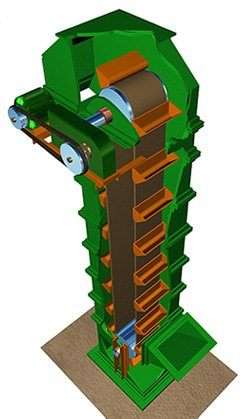 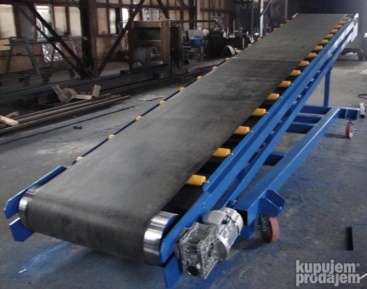 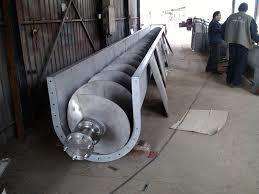 ЗАВОЈНИ ТРАНСПОРТЕР
ТРАНСПОРТНА ТРАКА
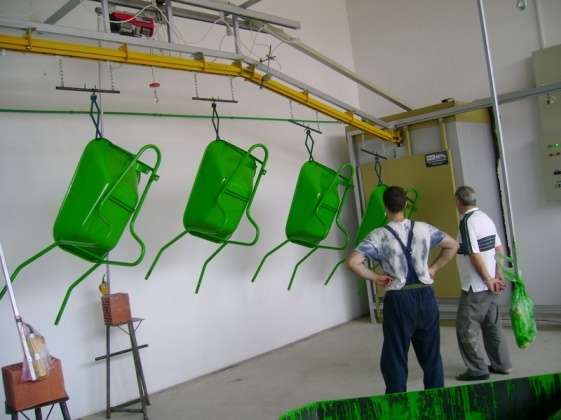 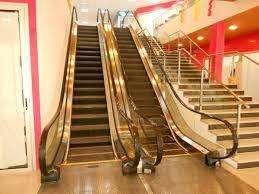 ЕЛЕВАТОР
ПОКРЕТНЕ СТЕПЕНИЦЕ
КОНВЕЈЕР
МАШИНЕ ПРЕКИДНОГ ТРАНСПОРТА
ДИЗАЛИЦЕ
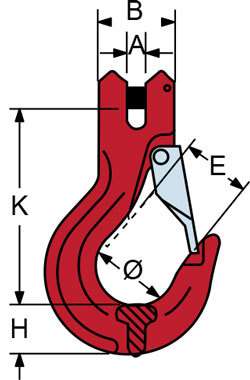 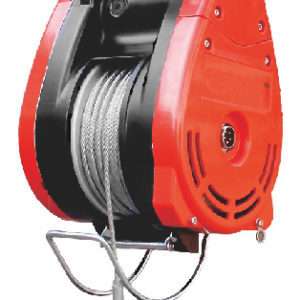 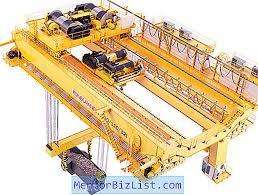 МОСТНА ДИЗАЛИЦА
МАШИНЕ ПРЕКИДНОГ ТРАНСПОРТА
ДИЗАЛИЦЕ
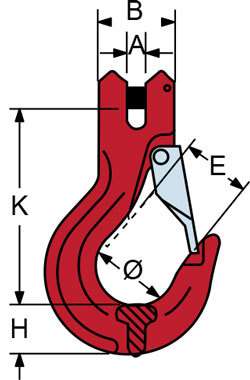 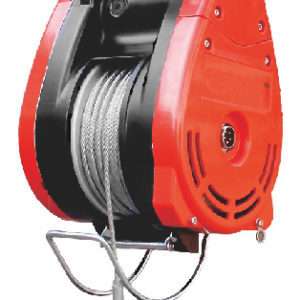 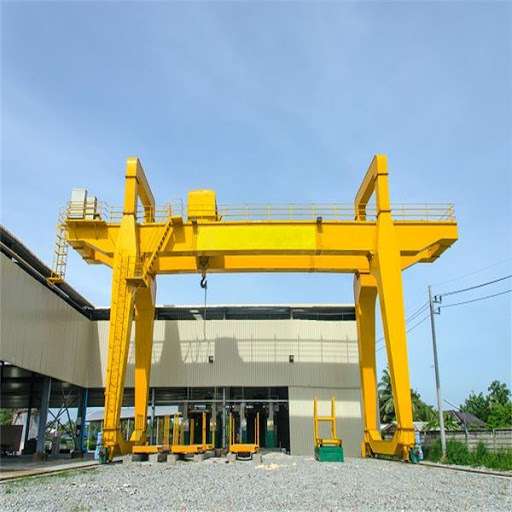 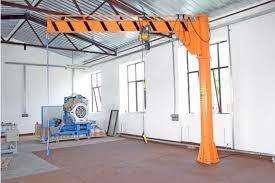 ПОРТАЛНА ДИЗАЛИЦА
КОНЗОЛНА ДИЗАЛИЦА
МАШИНЕ ПРЕКИДНОГ ТРАНСПОРТА
ДИЗАЛИЦЕ
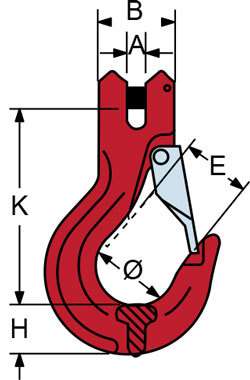 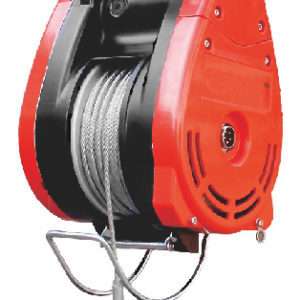 ЛУЧКЕ ДИЗАЛИЦЕ
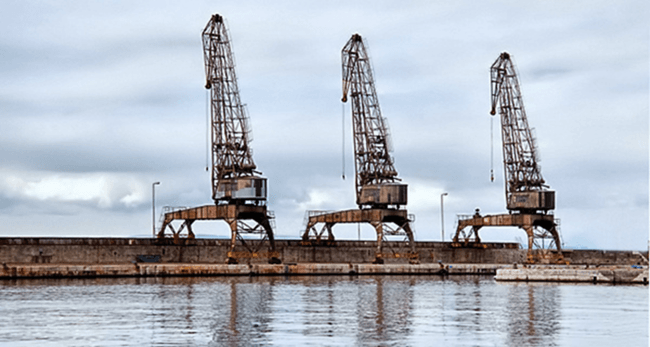 МАШИНЕ ПРЕКИДНОГ ТРАНСПОРТА
ПОДИЗАЧИ
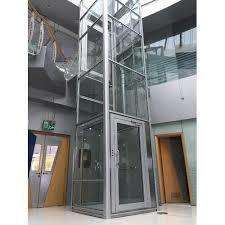 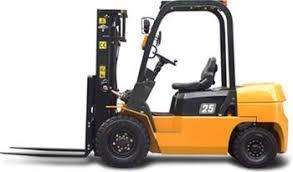 ВИЉУШКАР
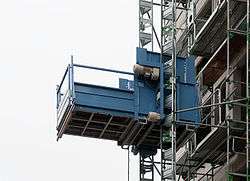 ЛИФТ
ГРАЂЕВИНСКИ ЛИФТ
ОДРЖАВАЊЕ БИЦИКЛА
ТЕХНИЧКА ИСПРАВНОСТ БИЦИКЛА
Провера затегнутости ланца
Да ли су точкови чврсто затегнути за виљушку бицикла?
Да ли су управљач и седиште подешени на оптималну висину идовољно стегнути?
Да ликочнице раде и да нису лабаве?
Да ли се брзине правилно мењају?
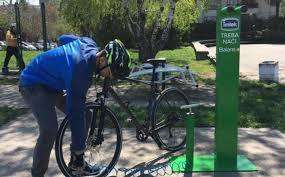 Провера и одржавање оптималног притиска ваздуха у гумама
Провера исправности рада предњег и задњегсветла и звучног сигнализатора
ПОШТО СТЕ ОДГЛЕДАЛИ ПРЕЗЕНТАЦИЈУ
 И УТВРДИЛИ СВОЈЕ ЗНАЊЕ,
СЛЕДЕЋЕ ЈЕ ДА УРАДИТЕ
 КВИЗ –ТЕСТ ТРАНСПОРТНЕ МАШИНЕ И
 ИЗВРШИТЕ САМОПРОВЕРУ.

    ХВАЛА НА ПАЖЊИ!